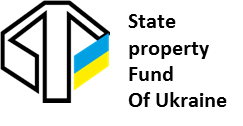 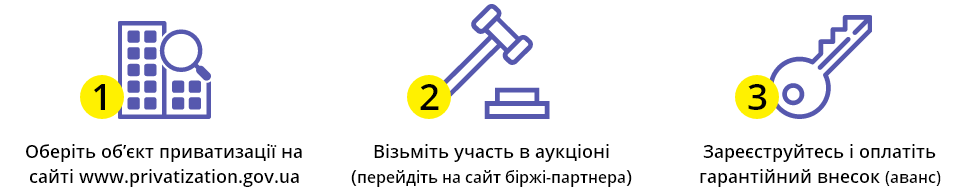 Select the State Assets on the
 website www.privatization.gov.ua
PRIVATIZATION IN UKRAINE 2017-2018
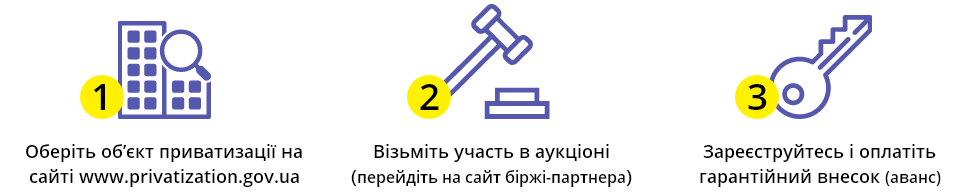 Take the opportunity 
of transparent privatization
Participate in the Auction (on the 
website of Stock Exchanges)
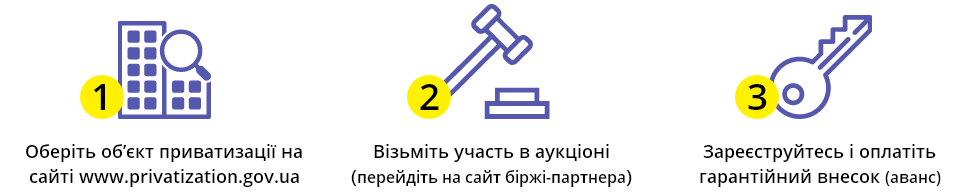 ТОP – 23 companies for privatization
Register and Pay the Guarantee Deposit
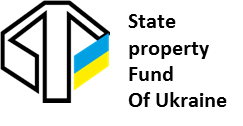 Ladies and gentlemen,

The State Property Fund of Ukraine continues conducting transparent privatization in accordance to international standards.

Government of Ukraine approved the list of about 300 state-owned companies that are allowed to be privatized in 2017-2018.

If You are interested in enterprises from this list, we invite You to participate in their privatization.

Also, we would be grateful if You could share this brochure among the companies interested in the Ukrainian privatization.

Kind regards,

Chief of the Fund

Dmytro Parfenenko
If you have any questions, please:
- call  our “hot line”: +380 800 50 56 46
- write us an e-mail: privatization@spfu.gov.ua
- select the objects on website: www.privatization.gov.ua
- mailing address:18/9 Henerala Almazova str., Kyiv city,  01133, Ukraine
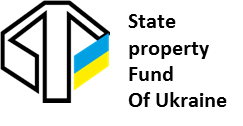 We started transparent privatization in accordance
to the best international standards
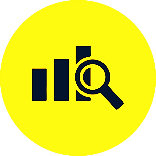 Permission to participate in the privatization for state companies-non-residents
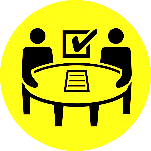 The ability to pre-audit objects of privatization
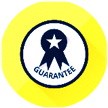 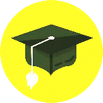 International arbitrationby mutual agreement
Bank guarantee or cash deposit for bidders
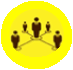 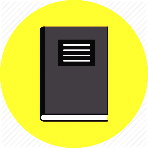 Personal adviser for each potential investor
Step-by-step instruction for each potential investor
On-line monitoring of readiness of objects for privatization privatization.gov.ua
Investors from offshore zones, countries from the FATF list and countries aggressors are prohibited to participate in privatization
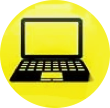 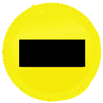 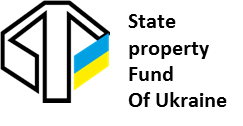 TOP-23 companies for privatization:
PJSC “Khmelnytskoblenergo”
OJSC “Тernopiloblenergo”
PJSC “Mykolaivoblenergo”
JSC “Kharkivoblenergo”
OJSC  “Zaporizhzhiaоblenergo”
PJSC “Cherkasyoblenergo”
PJSC “Centrenergo”
PrJSC  “Kherson CHP”
PrJSC “Мykolaiv CHP”
PrJSC “Dniprovska CHP”
PJSC “Kryviy Rig CHP”
PJSC “Sumykhimprom”
PJSC “Odesa Port Plant”
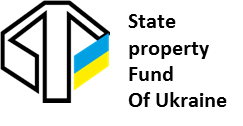 TOP-23 companies for privatization:
PJSC “State Food and Grain Corporation of Ukraine”
PJSC “Agrarian Fund” 
SE Plant “Elektronvazhmash”
SE “Dniprovska Electric Locomotive Building Plant”
SE “Novopokrovka Factory of Bakery Products”
PJSC “Zaporizhzhia Production Aluminium Combine”
PJSC “United Mining and Chemical Company”
PrJSC  “Іvano-Frankivsk Locomotive Repair Plant”
PJSC “Тurboatom”
PrJSC “President-Hotel”
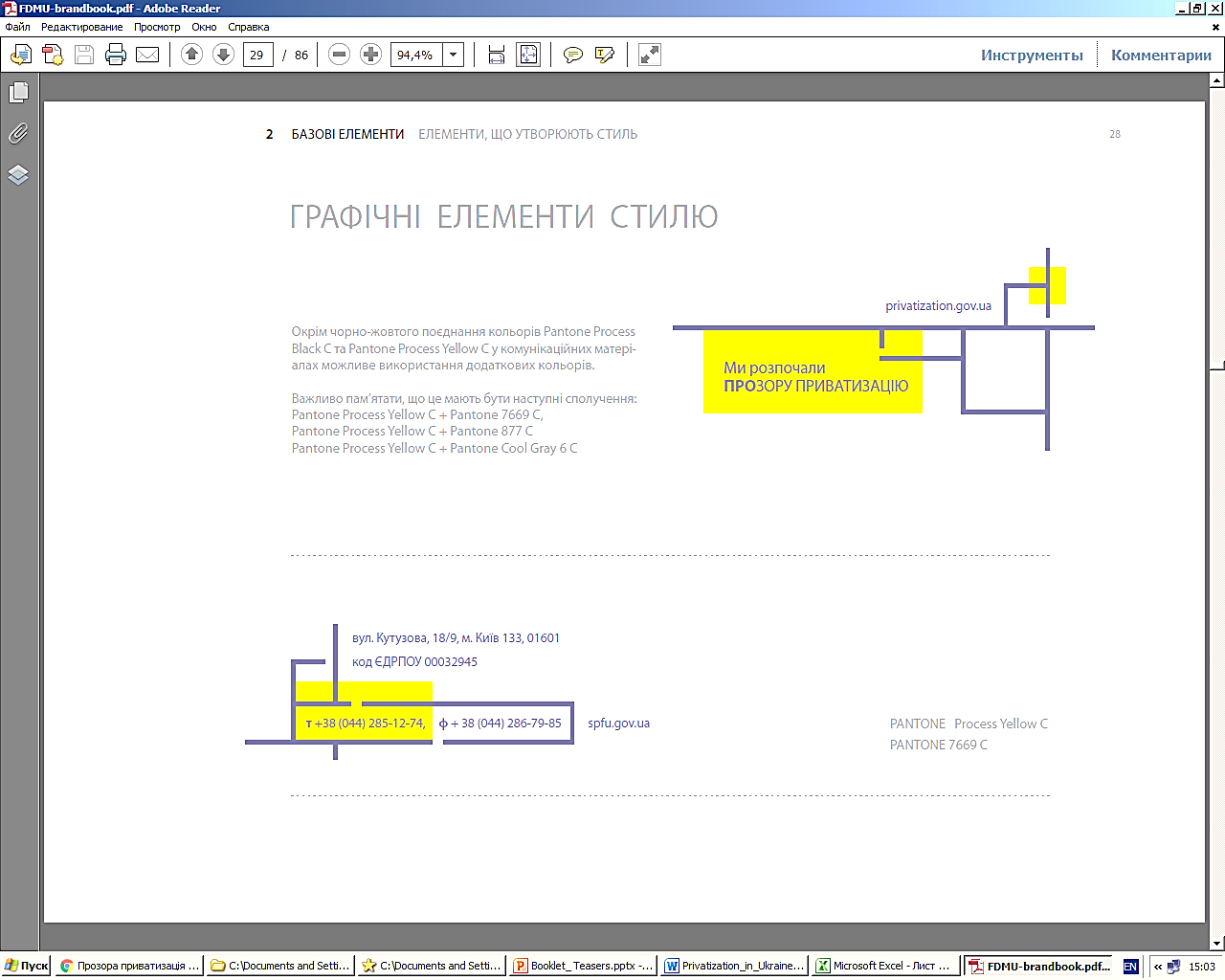 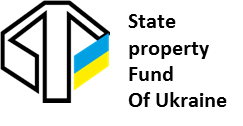 We started 
TRANSPARENT PRIVATIZATION
Agriculture
The Fund follows 5 “PRO-rules”:
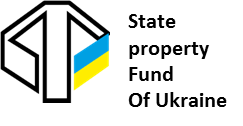 PJSC “Agrarian Fund”
Transparent privatization in Ukraine
privatization.gov.ua
Кey facts
Established: 2013
Business activities: trade of grain and products of its processing on
domestic and foreign markets
Sales of products: flour-grinding and baking enterprises
Additional information: rents office space to accommodate regional divisions within Ukraine and employees of the head office in Kyiv
Number of employees: 202
Proposed for privatization: 100% of company
Кyiv
PJSC “Agrarian Fund”
Kyiv City
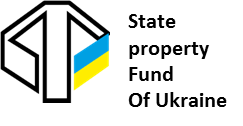 PJSC "State Food and Grain
Corporation of Ukraine "
Transparent privatization in Ukraine
privatization.gov.ua
Кey facts
Established: 2010
The national grain market operator in Ukraine, leader in the field of storage, processing, transshipment and export of grain.
Business activities:
trade, processing, elevator services, port transshipment,
logistics services.
Additional information: 
The corporation owns 10% of certified elevator facilities in Ukraine.
The capabilities of port terminals allow to provide up to 6% of the average annual export volumes of Ukrainian grain.
Recycling enterprises of the corporation are able to satisfy up to 10% of the needs of the domestic market of Ukraine in flour, cereals and mixed fodders.
20 regions of presence, 55 branches, almost 5,000 employees working at enterprises.
Proposed for privatization: 100%
Кyiv
PJSC "State Food and Grain
Corporation of Ukraine ”
Kyiv City
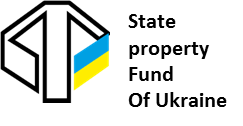 SE “Novopokrovka Factory of  Bakery Products”
Transparent privatization in Ukraine
privatization.gov.ua
Key facts
Established: 1988
Production capacities: mill plant - 500 tons of grain / day,
elevator - 54 thousand tons, feed mill - 1050 tons / day
Business activities: 
 production of ready forages for animals; production of flour of the highest and 1st grade; production of granulated bran; wholesale; provision of warehouse services; supply of steam, hot water, air conditioning.
Sales of products: households and bakery enterprises of Kharkiv region; export to Moldova, Belarus, China, UAE.
Additional information: Enterprise holds licenses: for the production of thermal energy and its transportation; for the retail trade in alcoholic beverages.
Number of employees: 451
Proposed for privatization: 100% of company
Кyiv
SE “Novopokrovka Factory of  Bakery  Products”
Kharkiv Region
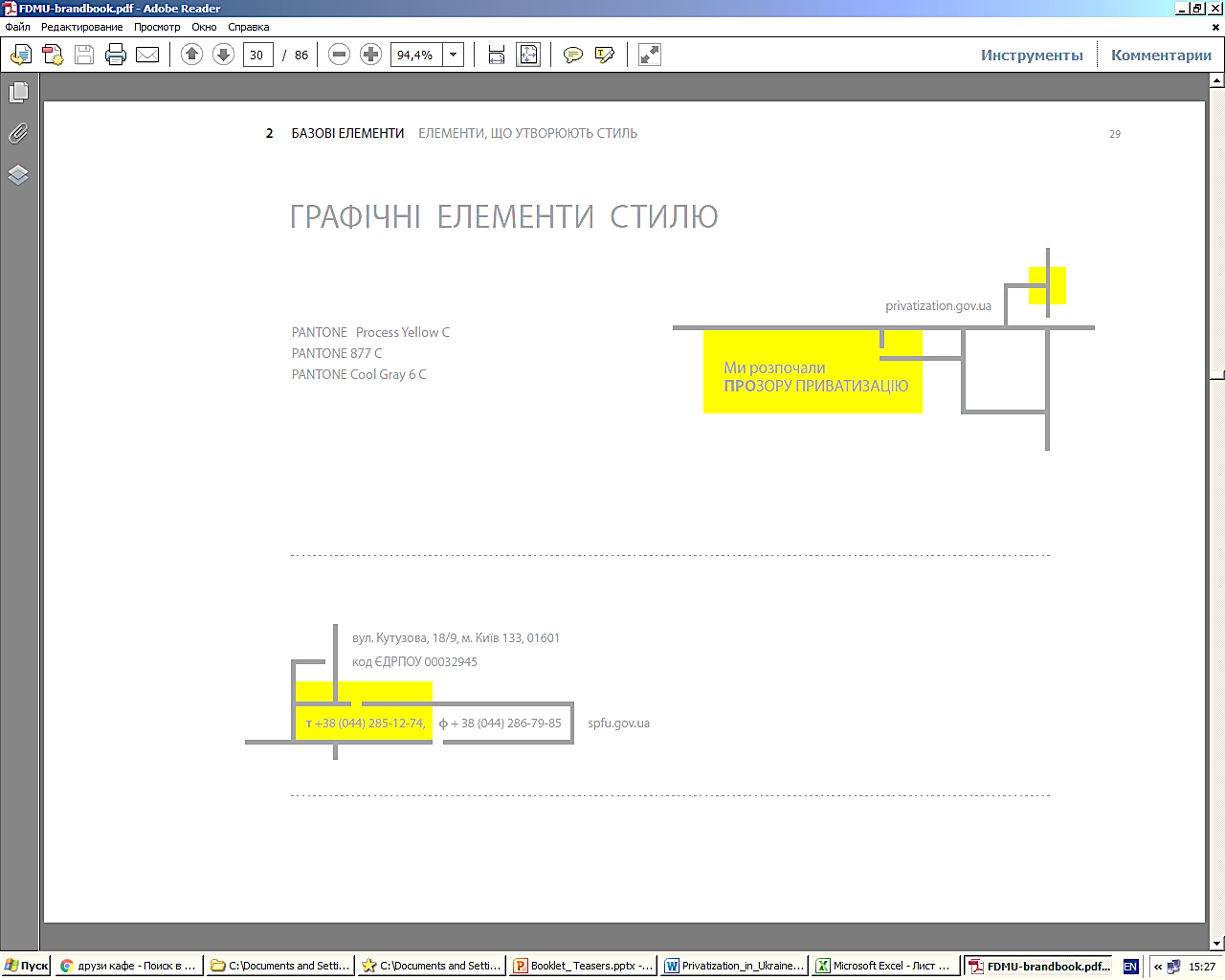 We started 
TRANSPARENT PRIVATIZATION
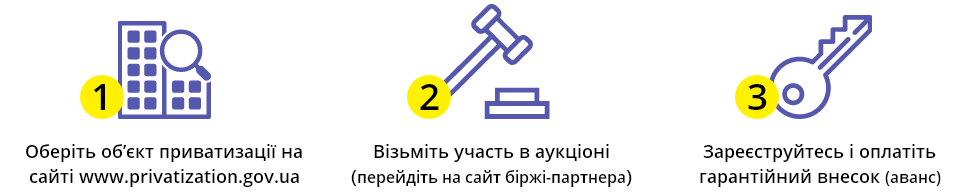 Select the State Assets on the website www.privatization.gov.ua
Participate in the Auction        (on the website of the Stock Exchanges)
Register and Pay               the Guarantee Deposit
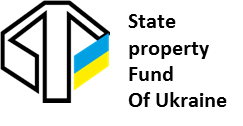 Mining Industry
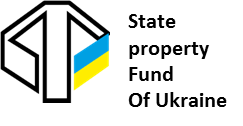 PJSC “United Mining and Chemical Company”
Transparent privatization in Ukraine
privatization.gov.ua
Кey facts
Established: 2009
Production volumes of main products and services: 2579358,6 thousand UAH
Business activities:
 extraction of ores of other nonferrous metals;
 production of rutile concentrate;
 production of ilmenite concentrate;
 production of zircon concentrate;
 services of concentrates enrichment.
Sales of products: PJSC "Sumykhimprom", PJSC "ArcelorMittal Kryvyi Rih", INVEST FRANCT, PJSC "Plasmatec", PJSC "Kharkiv Tile Plant", LLC "Kerama-Marazzi", LLC "Keramin" and others.
Additional information: enterprise supplies own production with raw materials. PJSC “United Mining and Chemical Company” controls the work of the Vilnohirsk MMC and the Irshansk MCC, which are mining and enriching ilmenite ore in Ukraine and are one of the largest miners in the world.
Number of employees: 5 421
Proposed for privatization:100 %
Кyiv
SE «United Mining 
and Chemical Company”
Kyiv City
like a water drop!
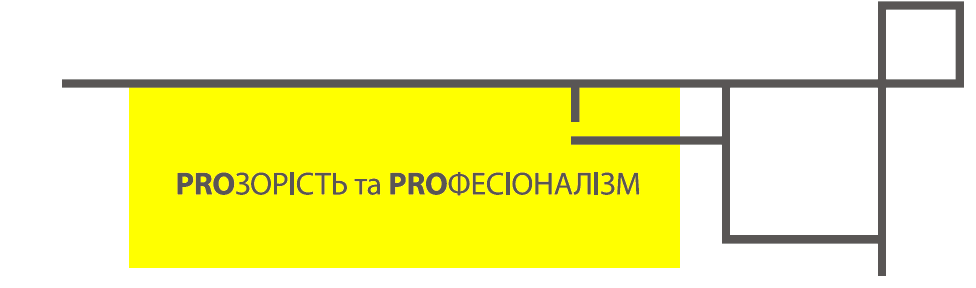 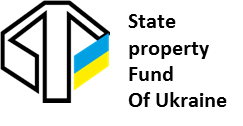 Transparency and professionalism
Energy Industry
Transparent
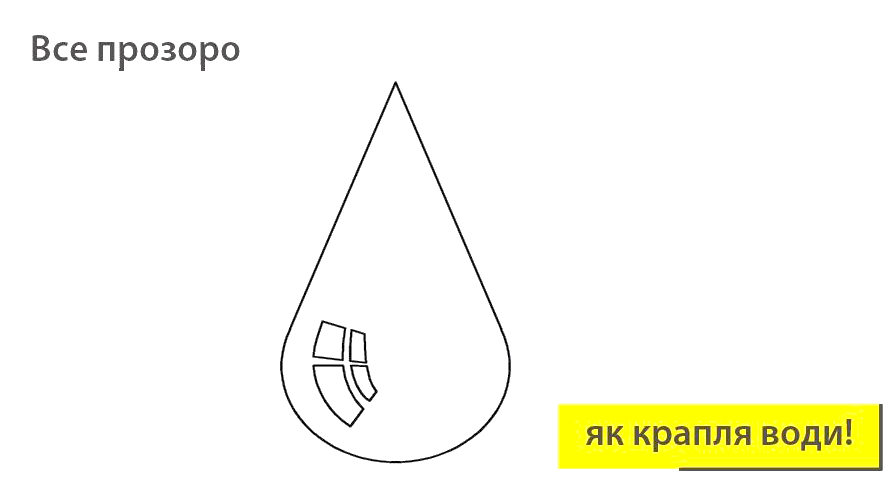 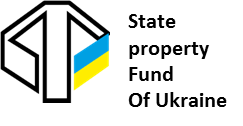 PrJSC “Dniprovsk CHP”
Transparent privatization in Ukraine
privatization.gov.ua
Key facts:
Established: 1932
Business activities:
production of thermal energy;
production of electrical energy.
Sale of products: SE “Energorynok”,
communal enterprise of  Kamianske City Council “Heating system”.
Additional information: electric power of CHP - 61.6 MW, thermal - 500 Gcal / h, including 187 Gcal / h from ROU boilers. 
The heating unit of the CHP plant consists of 18 boilers, 6 ROU, condensate, network and feed pumps.
Other shareholders: 24 private individuals, the total share in the authorized capital  of which is 0,07224% 
Proposed for privatization: 99,928 % of company
Кyiv
PrJSC “Dniprovsk CHP”
Dnipropetrovsk Region
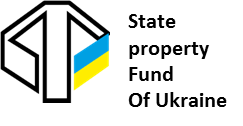 OJSC “Zaporizhzhiaoblenergo”
Transparent privatization in Ukraine
privatization.gov.ua
Кey facts
Established: 1995
Business activities:
transmission of electric power;
distribution of electric power
Additional information: 
39,661 km of electricity transmission lines, 8,500 total substations,  27.2k sq. km service territory.
780,000 total customers, 5,700 employees.
$99M total assets, $82M total liabilities as  of  31 Dec 2015
$379M annual revenue, 
8.2 TWh electricity sales in 2015  
Diversified customer based: 
32% households, 45% industry, 10% municipal, 13% commercial, 
Proposed for privatization: 60,248 % company
Other shareholders: Bikontia Enterprises Limited (Ciprus) –  12,3077 %, LEX PERFECTA LIMITED (Ciprus) – 16,5226 %
Кyiv
OJSC “Zaporizhzhiaoblenergo”
Zaporizhzhia Region
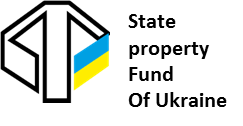 PJSC “Kryvyi Rig CHP”
Transparent privatization in Ukraine
privatization.gov.ua
Кey facts
Established: 1928
Business activities:
production, transport and supply of thermal energy;
Sales of products: inhabitans, budgetary organizations and other consumers in Zhovtneve, Saksaganske, partially Dovgintsivske and Inguletske areas of Kryvyi Rig town.
Additional information:
On the balance sheet of the company there are 6 heating boilers with a total capacity 1406 Gcal / h; main and quarterly heating networks with a total length of two-pipe dimension of 382,208 km.
Proposed for privatization:  99,53 %
Кyiv
PJSC “Kryvyi Rig CHP”
Dnipropetrovsk Region
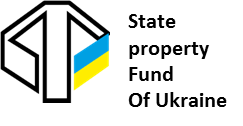 PJSC “Mykolaivoblenergo”
Transparent privatization in Ukraine
privatization.gov.ua
Кey facts
Established: 1995
Business activities:
licensed activities of transmission and supply of electricity on the territory of Mykolaiv region
Additional information: 
26,128 km of lines, 6,277 total substations,   24.6k sq. km service territory
500,000 total customers, 3,555 employees
$43M total assets, only $29M total liabilities  
as of 31 Dec 2015
$99M revenue and 2.5 TWh electricity sales in 2015
Diversified customer based: 
40% households, 12 transit,  23% industry, 13% municipal, 12% commercial
Proposed for privatization: 70,0 % 
Other shareholders: PJSC “Power Supplying Company "Khersonoblenergo" owns shares in 13,1694 % companies
Кyiv
PJSC “Mykolaivoblenergo”
Mykolaiv Region
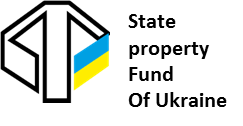 PrJSC “Mykolaiv CHP”
Transparent privatization in Ukraine
privatization.gov.ua
Кey facts
Established: 1902
Business activities: 
production of electric energy; production of thermal energy; transportation of thermal energy; supply of thermal energy, centralized heating and centralized hot water supply.
Sales of products: 
consumers in Zavodsky, Central and Ingulsky Districts of  Mykolaiv City, which has about 400 thousand inhabitants
Additional information: 
thermal energy in the form of network water is supplied to 2 lines of heating networks 53 km long in two-pipe measurement.
Capacity of the station covers 30% of the thermal needs of  Mykolaiv City. With the help of two communication transformers with the capacity of 32000 kVA, the electric energy is released on the wholesale market of electricity of Ukraine with a voltage of 35 kV.
Installed electric power is 40 MW.
Installed thermal power is 410 Gcal / g.
The available thermal power is 365 Gcal / g.
Proposed for privatization: 99,91 %
Кyiv
PJSC “Mykolaiv CHP”
Mykolaiv Region
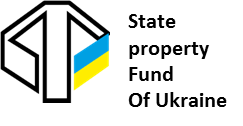 Transparent privatization in Ukraine
privatization.gov.ua
OJSC “Тernopiloblenergo”
Кey facts
Established: 1999
Economic sector: 
electric power distribution;
electric power transmission;
electric power trading 
Additional information:
24,098 km  of electricity transmission lines, 6,072 electrical substations,
13.8 thousand sq km service territory.
420,000 clients, 2,200 employees
$32 mln of assets, and  $8 mln of liabilities (as at  December 31, 2015)
$47 mln annual revenue,
2.1 TWh of energy was sold in annual  2015
Diversified client database:
54% households, 6%  transit, 17% industry,
13% municipal clients, 10%  commercial clients

Proposed for privatization: 50,999% of shares
Кyiv
OJSC “Тernopiloblenergo”
 Тernopil Region
18
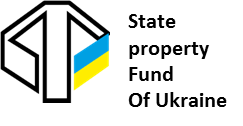 JSC “Kharkivoblenergo”
Transparent privatization in Ukraine
privatization.gov.ua
Кey facts
Established: 1995
Business activities: transmission and supply of energy on the territory of Kharkiv region

Additional information:
48,267 km  of electricity transmission lines, 11,165 electrical substations,
32 thousand sq km of territory coverage
1.5 mln clients, 6,731 employees
$139 mln of assets, and  $30 mln of liabilities (as at  December 31, 2015)
4,941 mln UAH ($226 mln, €204 mln) annual revenue,
6.1 TWh of energy was sold in annual  2015
Diversified client database:
35% households, 13%  transit, 13% industry,
17% municipal clients, 22%  commercial clients

Proposed for privatization: 65,001 % of shares
Other shareholders: GARENSIA ENTERPRISES LIMITED (Cyprus) owns 29,7950 % of company
Кyiv
JSC “Kharkivoblenergo”
 Kharkiv Region
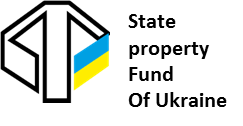 PrJSC “Kherson CHP”
Transparent privatization in Ukraine 
privatization.gov.ua
Key facts
Established: 2002
Business activities: 
electrical energy generation;
supply of steam, hot water and conditioned air
Sales:
to customers residing in Dnipro district and main part of Suvorov district of Kherson city. Company supplies heat energy to 41 394 citizens, including 14 dormitories, 131 state-run institutions, 519 other customers.
Additional information:
80 MWh and 350 Gcal/h of established electrical and heat power. On the books of the company are 8 central, 15 group, 56 individual heat lines, 110 heating connection points and 76 hot water connection points, 15 booster and transfer pumping stations.

Proposed for privatization: 99.833% of company
Other shareholders: 65 private individuals, total share 0,167%
Кyiv
PJSC“Kherson CHP”
Kherson Region
20
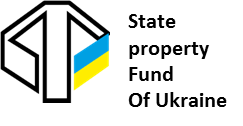 PJSC “Khmelnytskoblenergo”
Transparent privatization in Ukraine
privatization.gov.ua
Кey facts
Established: 1999
Business activities:
transmission of electrical energy by local  power supply networks on the territory of Khmelnytskyi region;
electricity supply at the regulated tariff local  power supply networks on the territory of Khmelnytskyi region.
Additional information: The company is an integral part of the United energy system of Ukraine and relates to the strategically important enterprises of the state. 
The company consists of 25 separate divisions. 
The company holds 75% of the electricity market in the region.
33,014 km  of electricity transmission lines, 7,585 electrical substations,
20.6 thousand sq km of territory coverage
568,000 clients, 3,600 employees
$65 mln of assets, and  $13 mln of liabilities (as at  December 31, 2015)
$65 mln annual revenue,
2.1 TWh of energy was sold in annual  2015
Diversified client database:
42% households, 13%  transit, 18% industry,
12% municipal clients, 11%  commercial clients
Proposed for privatization: 70,009  % of company
Кyiv
PJSC «Khmelnytskoblenergo»
Khmelnytskyi Region
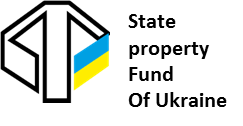 PJSC “Centrenergo”
Transparent privatization in Ukraine
privatization.gov.ua
Key facts
Established: 1995
Business activities:
electrical energy generation, electrical energy transmission, electrical  energy distribution.
Additional information:
PJSC “Centrenergo”  includes 3 CHP: Vuglegirska (3 600 MW), Zmiivska (2 265 MW) and Trypilska (1 825 MW)
It is the second  biggest  energy generating company (14% from total power), 7,759 employees
$301 mln assets, $194 mln liabilities (as at  December 31, 2015)
$314 mln annual revenue,
15-18 TWh of energy was sold yearly
In 2013-2015 4 electrical power units (300 MW) of Vuglegirska CHP and Trypilska CHP were rehabilitated and reconstructed.
Proposed for privatization: 78,289%
Other shareholders: private individuals – 2 638 persons (2,846%), juridical entities – 238  persons (18,264%), other  persons, information on which  is not disclosed  by depository institutions, according to the register of shareholders - 0,601%.
Кyiv
PJSC “Centrenergo”
Кyiv Region
22
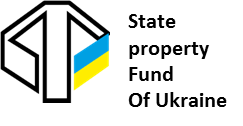 PJSC “Cherkasyoblenergo”
Transparent privatization in Ukraine
privatization.gov.ua
Кey facts
Established: 1995
Business activities:
manufacture and supply of electrical energy at the regulated and unregulated tariff;
the transmission of electrical energy by local power networks, main and interstate electric networks;
production, transportation and supply of thermal energy.
Additional information:
31,892 km  of electricity transmission lines, 9,159 electrical substations,
20.9 thousand sq km of territory coverage
0,6 mln clients, 3,876 employees
$35 mln of assets, and  $23 mln of liabilities (as at  December 31, 2015)
$108 mln annual revenue in 2015,
2.8 TWh of energy was sold in annual  2015
Diversified client database:
31% households, 30%  transit, 18% industry,
8% municipal clients, 13%  commercial clients
Proposed for privatization: 46,0 % of company
Other shareholders: PrJSC “UkrESCO” (25,0 %), LTD “Asset Management Company “Svarog Esset Management  “PSNVIF”Seventh” (23,9885 %)
Кyiv
PJSC  “Cherkasyoblenergo”
Cherkasy Region
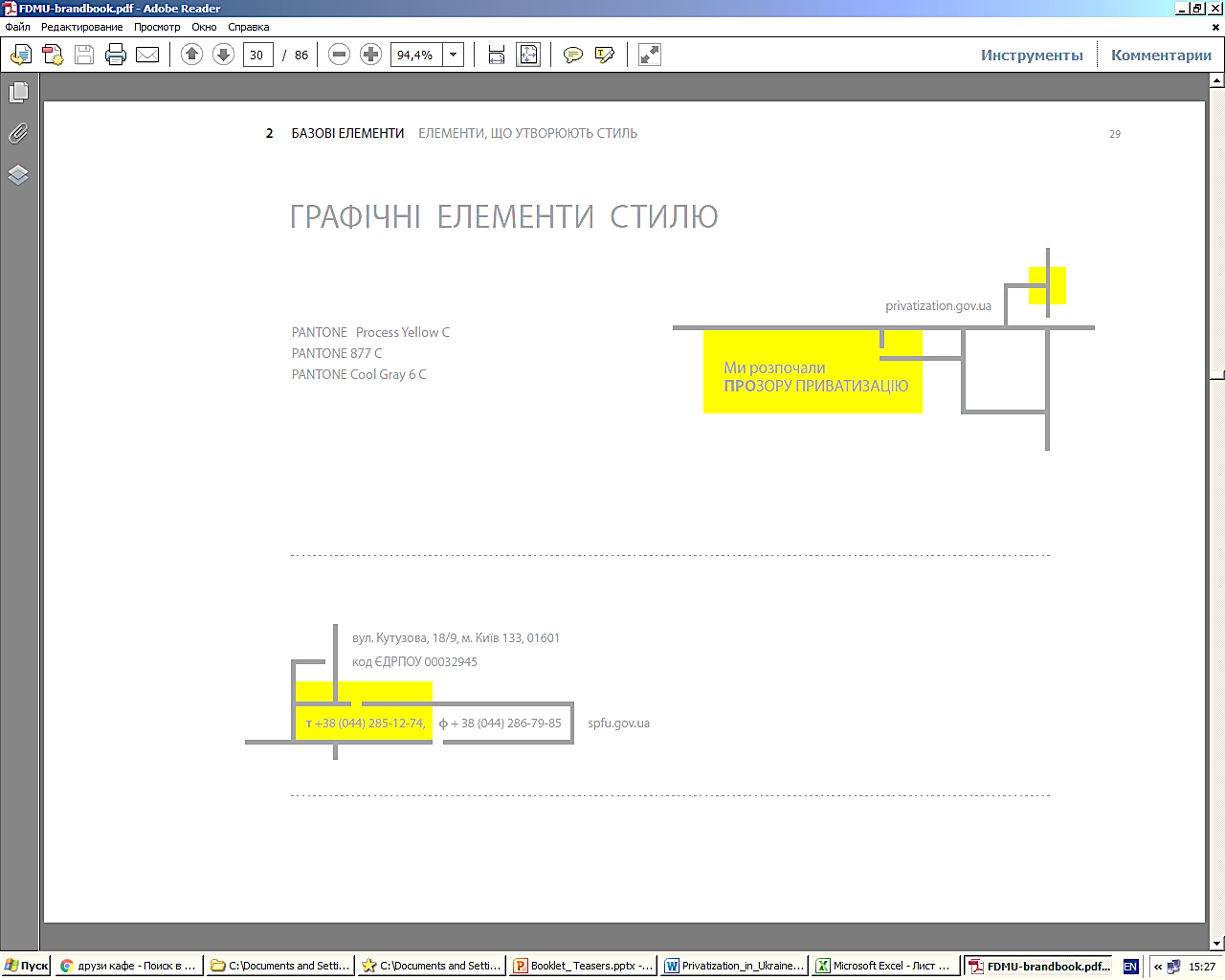 We started 
TRANSPARENT PRIVATIZATION
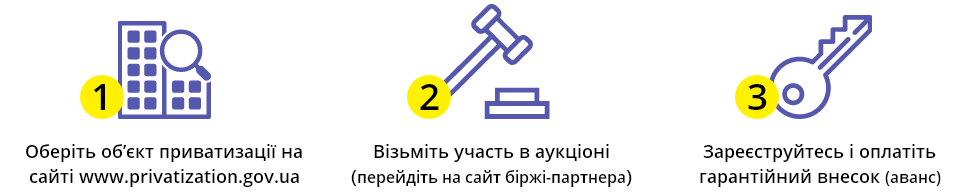 Select the State Assets on the website www.privatization.gov.ua
Participate in the Auction        (on the website of the Stock Exchanges)
Register and Pay               the Guarantee Deposit
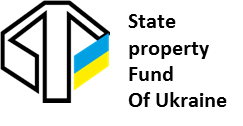 Processing industry
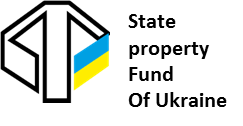 PJSC “Zaporizhzhia Production Aluminum Combine”
Transparent privatization in Ukraine
privatization.gov.ua
Key facts
Established: 1994
Business activities:
production of aluminium, alumina, silicon, ferrosilicon and other related products of metallurgical production;
processing of primary aluminium for the purpose of receiving equipment, semi-finished products, components;
quartzite mining and mineral resources from natural environments;
manufacture of bricks, mortar, concrete products and other building materials.
Number of employees: 115
Proposed for privatization: 68,0095 % of shares
Other shareholders: Velbay Holdings Limited (Cyprus) –  29,5363 %, others – 2,4542 %.
Кyiv
PJSC “Zaporizhzhia production aluminum combine”
Zaporizhzhia Region
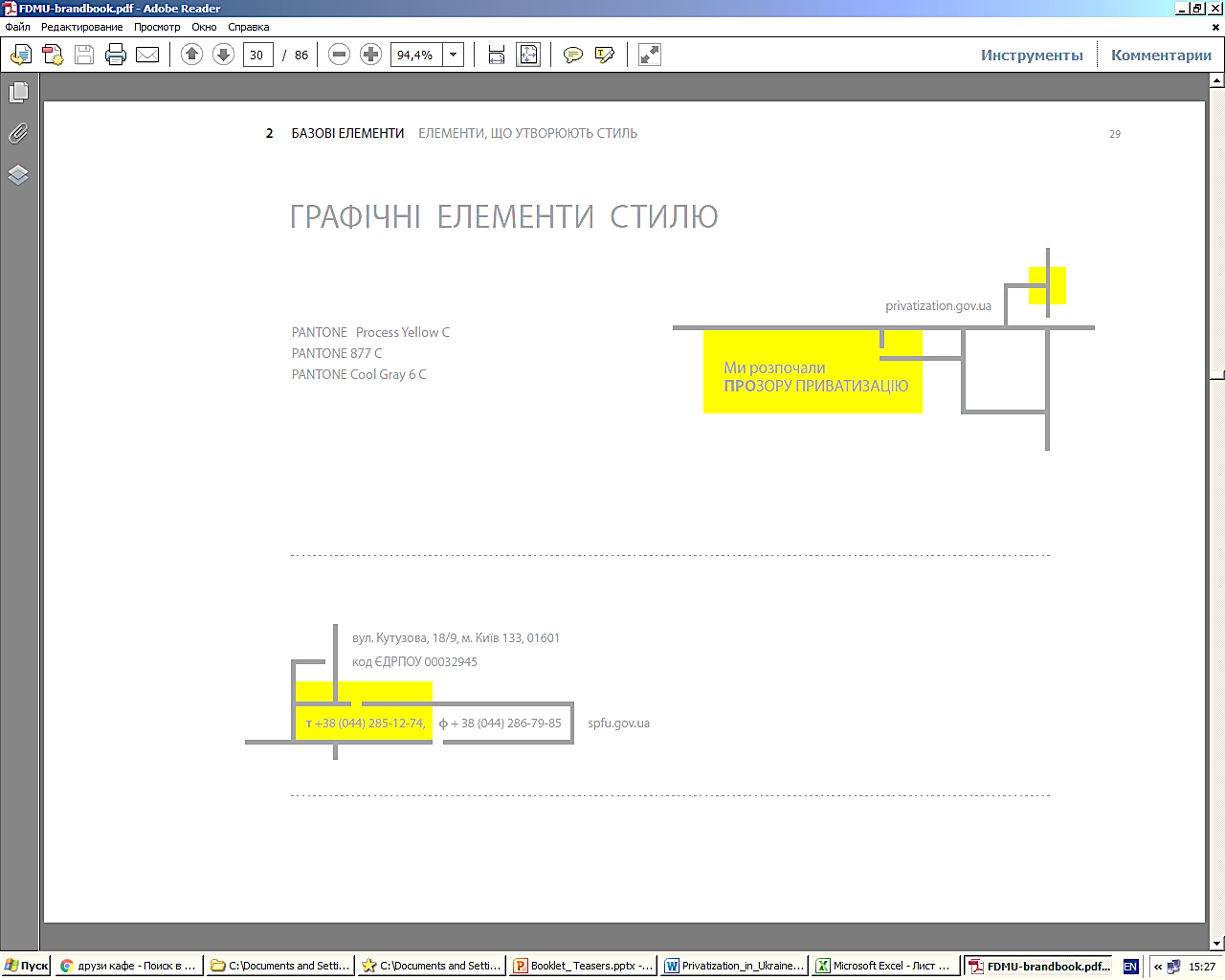 We started 
TRANSPARENT PRIVATIZATION
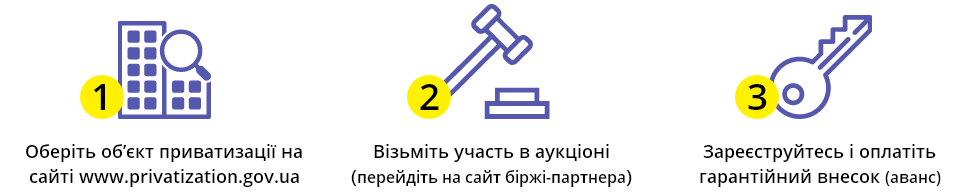 Select the State Assets on the website www.privatization.gov.ua
Participate in the Auction        (on the website of the Stock Exchanges)
Register and Pay               the Guarantee Deposit
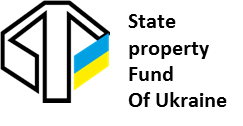 Healthcare, Culture and Sport
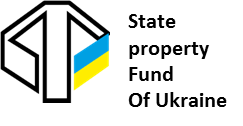 PrJSC “President-Hotel”
Transparent privatization in Ukraine
privatization.gov.ua
Key facts
Established: 1990 
Business activities:
4 Star hotel built in 1990 and reconstructed in 2012. 
Additional information: 
comfortable rooms (including 30 suites).
Land plot 2.46 ha that  includes small landscape park.
12 employees (others – in outsourcing)
$7M total assets, $1.3M annual revenue. 
Congress hall (596 sq.m), Conference center (873 sq.m) -  for almost 1000 people and rooms for negotiations.
Possibility to conduct 17 separate simultaneous events - 5  Banquet Rooms, Entertainment Complex, 2 restaurants Parking for 65 slots
Proposed for privatization: 100 %
Кyiv
PrJSC “President-Hotel”
Kyiv City
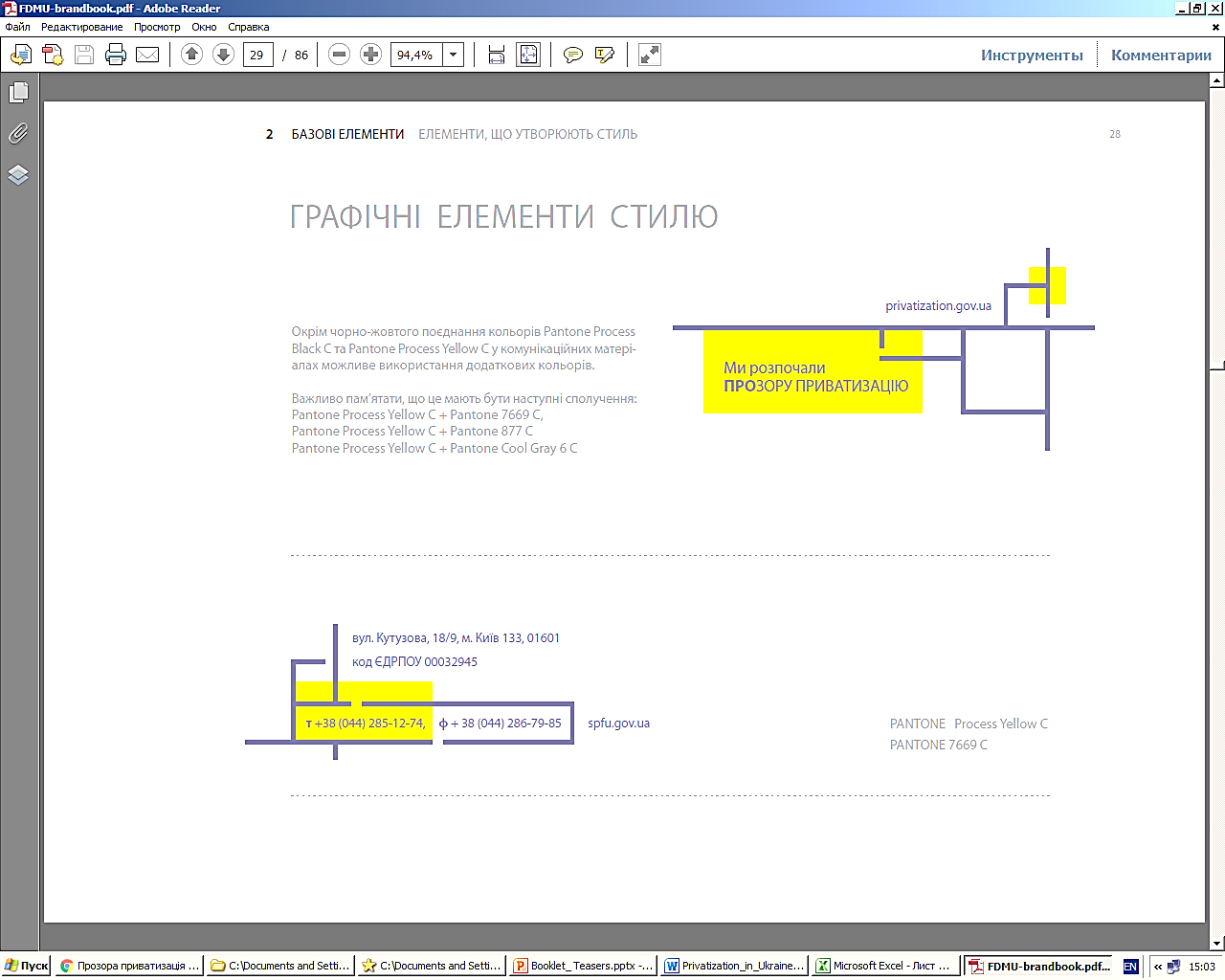 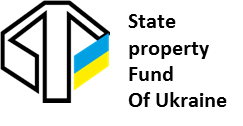 We started 
TRANSPARENT PRIVATIZATION
Transportation
The Fund follows 5 “PRO-rules":
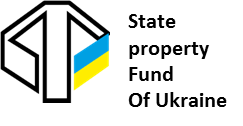 PrJSC “Ivano-Frankivsk Locomotive Repair Plant”
Transparent privatization in Ukraine
privatization.gov.ua
Key facts
Established: 2001
Business activities:
manufacturer of railcars AMV and railcars AMV with drilling equipment;
modernization of railcars, rail motor tractors;
repair of rolling stock;
manufacturer of spare parts for rolling stock;
production of machines for firewood.
Additional information: 
plant is a strategic service provider to Ukrzaliznytsia, factories and metallurgical enterprises of Ukraine, mining and processing enterprises of Ukraine, Russia, Kazakhstan
Sales of products: railways and enterprises of Ukraine, also plant has established business with Russia, Kazakhstan, Belarus, Uzbekistan, Latvia, Estonia.
Number of employees: 303
Proposed for privatization: 99,5% of shares
Кyiv
PrJSC “Ivano-Frankivsk Locomotive Repair Plant”Ivano-Frankivsk Region
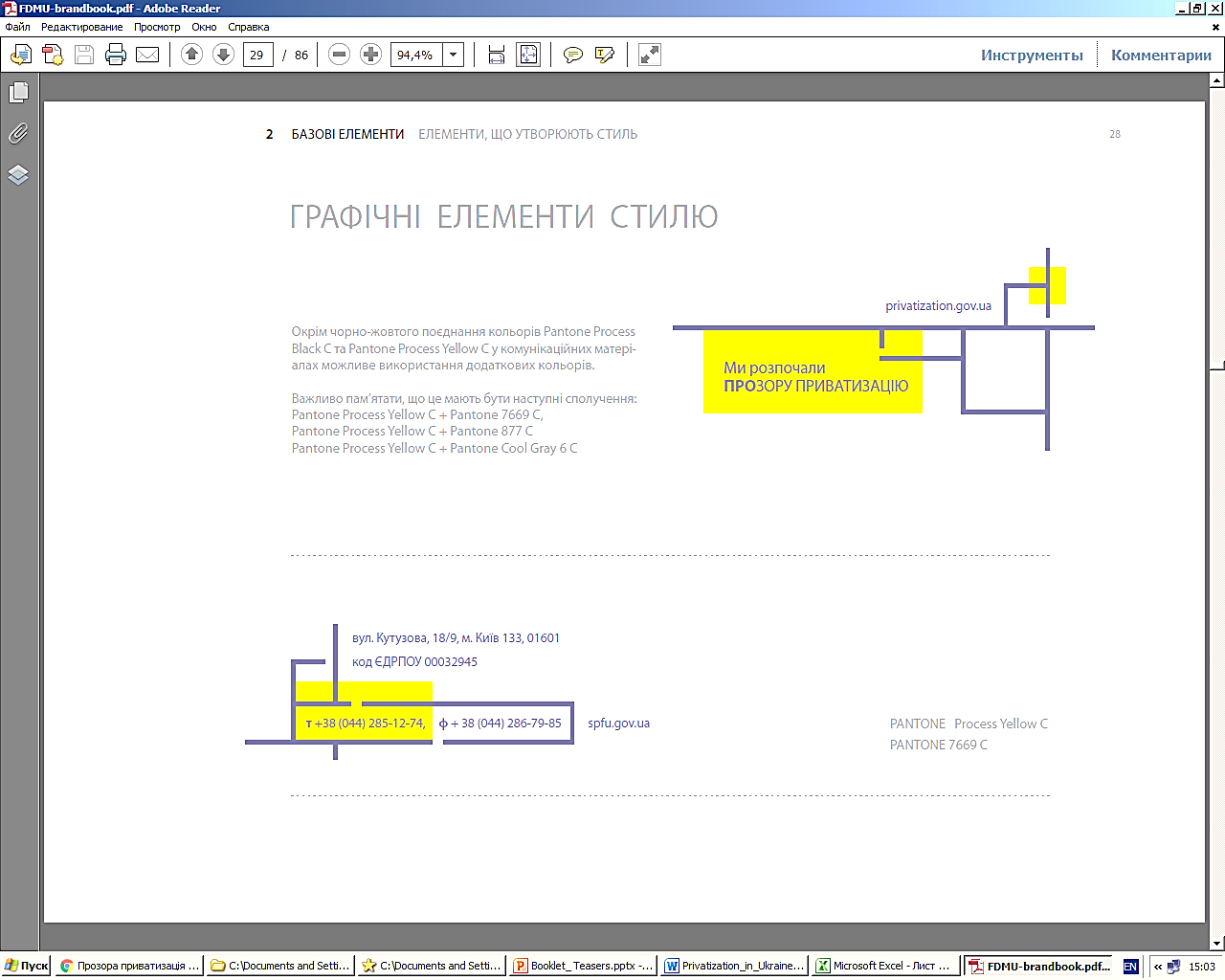 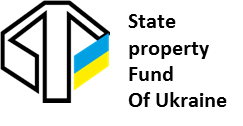 We started 
TRANSPARENT PRIVATIZATION
Chemical Industry
The Fund follows 5 “PRO-rules":
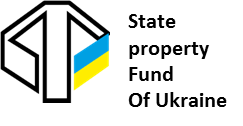 Transparent privatization in Ukraine
privatization.gov.ua
PJSC “Odesa Port Plant”
Key facts
Established: 1975
Business activities: produces ammonium nitrate, carbamide, liquid nitrogen, carbon dioxide, liquid oxygen, sodium sulphate
Additional information:
Leading Ukrainian producer of nitrogen and urea fertilizers in the Black Sea region.
Strategic location near the “Yuzhny” port and has access to gas and chemical pipelines infrastructure.
Exports 90% carbamide and 99% ammonia in more than 30 countries.
The largest transshipment of ammonia and urea:
ammonia (4.0 million tons), urea (3.6 million tons) and methanol (1.0 million tons)
Produces 1 million tons of urea and 1.16 million tons of ammonia or 23% of total urea production and 18% ammonia in Ukraine
The capacity have been modernized up to 180 thousand tons per year for ammonia and 240 thousand tons for urea in 2000-2006.	
Proposed for privatization: 99,567% 
Other shareholders: 0,43 %
Кyiv
PJSC “Odesa Port Plant ”
Odesa Region
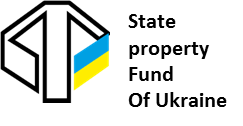 PJSC “SUMYKHIMPROM”
Transparent privatization in Ukraine
privatization.gov.ua
Key facts
Established: 1954
Business activities:
manufacture of fertilizers and nitrogen compounds;
manufacture of dyes and pigments;
manufacture of other chemical products 
Additional Information:
Enterprise has status of the basic enterprise of the chemical industry in the production of phosphate mineral fertilizers in Ukraine.
In 2016 the enterprise sold 286 thousand tons of products. The export share was 40%, whereas on the domestic market 60% of products were sold.
Number of employees: 4 042
Proposed for privatization: 99,9953% of shares
Other shareholders: private individuals (0,0047%)
Кyiv
PJSC “SUMYKHIMPROM”
Sumy Region
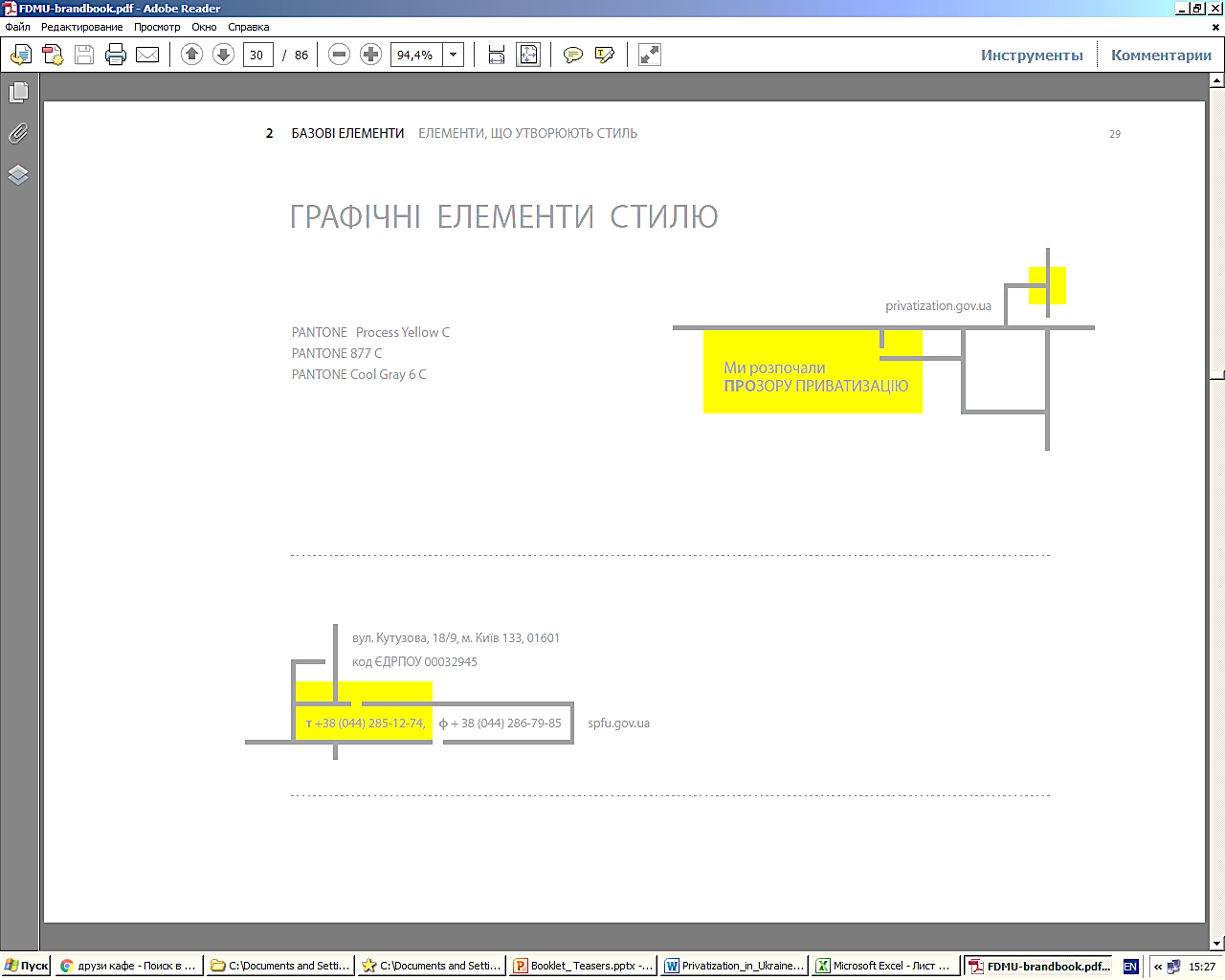 We started 
TRANSPARENT PRIVATIZATION
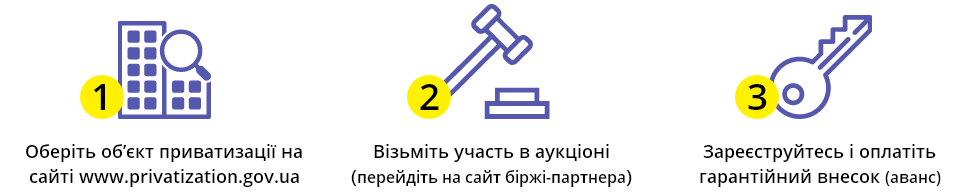 Select the State Assets on the website www.privatization.gov.ua
Participate in the Auction        (on the website of the Stock Exchanges)
Register and Pay               the Guarantee Deposit
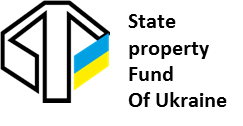 Mechanical engineering
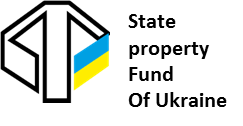 SE “Dniprovska Electric Locomotive Building Plant”
Transparent privatization in Ukraine
privatization.gov.ua
Key facts
Established: 1934
Business activities:
production of electric motors, generators and transformers;
production of railroad rolling stock;
forging, pressing, stamping, profiling;
powder metallurgy;
processing and coating of metals;
general mechanical operations;
supply of steam and hot water;
real estate transactions;
research and development;
health care and social assistance.
Number of employees: 1 010
Proposed for privatization:  100%
Кyiv
SE “Dniprovska Electric Locomotive Building Plant”
Dnipropetrivsk Region
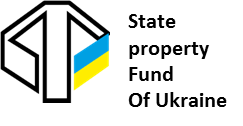 SE Plant “Elektrovazhmash”
Transparent privatization in Ukraine
privatization.gov.ua
Key facts
Established: 1946
Business activities :
production of electric motors, generators and transformers; 
production of electrical equipment; 
production of electrical and electronical equipment for motor vehicles; 
production of electrical distribution and control equipment; 
repair and maintenance of electrical equipment;
installation of industrial machinery and equipment.
Sales of products: Europe, Asia, Africa and South America
Additional information : main raw material is used for production of cooper rolling, long products, flat products, electrical steel, cables and wires, insulation material. 
Number of employees: 4 875 
Proposed for privatization : 100%
Кyiv
SE Plant “Elektrovazhmash”
Kharkiv City
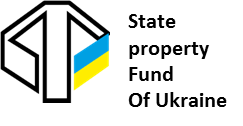 PJSC “Тurboatom”
Transparent privatization in Ukraine
privatization.gov.ua
Key facts
Established: 1934
Business activities:
 production of engines and turbines (except aircraft, motor and motorcycle engines);
 tuning and proprietary maintenance of turbine equipment for all types of power plants
Additional information: 
Turboatom supplied 13% of turbines for NPPs from the total volume of supplies in the world market of NPP turbines and takes the fourth place among the world's turbine-building firms.
The enterprise is one of the ten leading turbine-building firms in the world.
Main consumers of products: NPP, CHP, HPP and PSPP.
Turbos produced by Turboatom successfully operate at power plants in 45 countries of Europe, Asia, America and Africa.
Proposed for privatization: 75,22% of shares
Other shareholders: juridical entity (23,21%), private individuals (1,57%)
Кyiv
PJSC “Turboatom”
Kharkiv Region
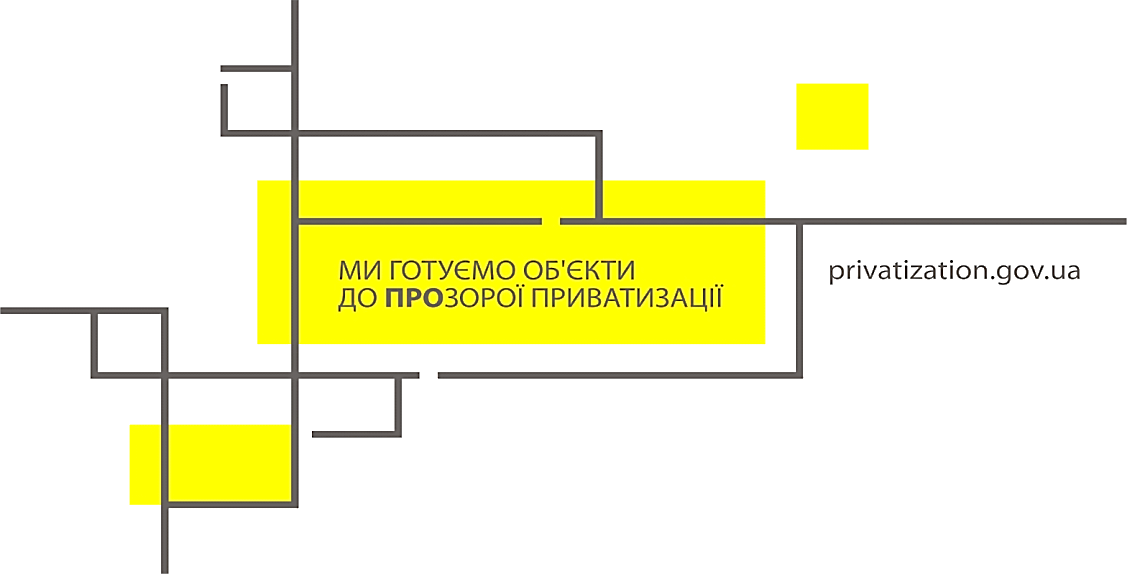 We are preparing objects to transparent privatization
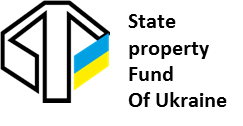 In case of any questions, please:

- Call the “hotline”: +380 800 50 56 46
- Write us an email: privatization@spfu.gov.ua
- Select objects on our website www.privatization.gov.ua
- Mailing adress: 18/9 Henerala Almazova str., Кyiv, 01601, Ukraine
Always ready to help

Team 
of the State Property Fund of Ukraine